Unit 6   Seasons
I Can't Wait for Winter!
WWW.PPT818.COM
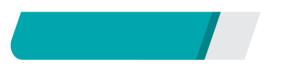 课前自主预习
Lesson 32 　I Can't Wait for Winter!
research
website
hill
ice
clear
Lesson 32 　I Can't Wait for Winter!
wait for
do some research
召集……
Lesson 32 　I Can't Wait for Winter!
forget         your       scarves
really           good
can't           wait            for
I'm               going          to
Lesson 32 　I Can't Wait for Winter!
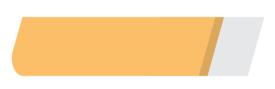 课堂互动探究
词汇点睛
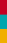 ●1　research n．& v. 研究；调查
[观察] I'm doing some research for my report about my favourite season. 
为了写关于我最喜欢的季节的报告，我正在做调查。
These scientists are researching the disease of the blood.
这些科学家正在研究血液病。
Lesson 32 　I Can't Wait for Winter!
[探究] research既可以作名词，也可以作动词，意为“研究；调查”。它作________词时，常构成短语do some research，意为“____________”， 其后常跟介词on, about或for。
名
做调查
Lesson 32 　I Can't Wait for Winter!
活学活用
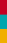 1．(1)这是市场调查报告。
Here is ________ ________ ________ report.
(2)她正在从事癌症研究。
She is doing some ________ ________ cancer.
the          market    research
research       on
Lesson 32 　I Can't Wait for Winter!
●2　clear adj. 晴朗的；明亮的；清澈的
[观察] Enjoy a clear, cold night beside a warm fire.
在温暖的火炉旁享受一个晴朗、寒冷的夜晚吧。
[探究] clear用作________词时，意为“晴朗的；明亮的；清澈的”。如：
clear sky 晴朗的天空
clear glasses 明亮的眼镜
形容
Lesson 32 　I Can't Wait for Winter!
[拓展] clear还可用作动词，意为“清扫；扫除”。如：
Please help us clear the snow from the pavement. 
请帮我们清扫人行道上的积雪。
Lesson 32 　I Can't Wait for Winter!
活学活用
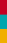 2．找出与画线部分意思相同的选项
It's a sunny day today. Let's go swimming.
A．fresh　　　　B．light
C．clear                 D．clean
C
Lesson 32 　I Can't Wait for Winter!
句型透视
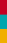 ●1　You can even get the family together and make a snowman.  
你甚至可以把家人聚在一起堆雪人。
[探究]  get…together意为“___________”，中间可以跟名词或代词宾格。
召集……
Lesson 32 　I Can't Wait for Winter!
[拓展] get together意为“聚会，联欢”，为不及物动词短语。如：
My classmates often get together on weekends. 
周末我的同学们常常聚在一起。
Lesson 32 　I Can't Wait for Winter!
活学活用
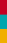 1．贝尔女士把孩子们召集在一起，教他们玩一个游戏。
Ms. Bell ________ the children ________ and taught them to play a game.
got                            together
Lesson 32 　I Can't Wait for Winter!
●2　I can't wait for winter.
我迫不及待地盼望着冬天(的到来)。
[探究] wait一般用作不及物动词，意为“等待”。其用法如下：
(1)can't wait to do sth.迫不及待地做某事
(2)wait for sb./sth. ________________
等待某人/某物
Lesson 32 　I Can't Wait for Winter!
(3)wait for sb. to do sth. 等待某人做某事
The children can't wait to open the gifts.
孩子们迫不及待地要打开礼物。
Everyone is waiting for the food to come.
每个人都在等着食物的到来。
Lesson 32 　I Can't Wait for Winter!
活学活用
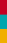 2.(1)根据汉语意思完成句子
别等他了，他还有很多工作要做。
Don't ________ ________ ________. He has a lot of work to do.
(2)单项选择
I can't wait ______ learn the result of the exam.
A．for      B．at      C．to      D．with
wait              for              him
C